Chittamwood
Texas Wintergrass
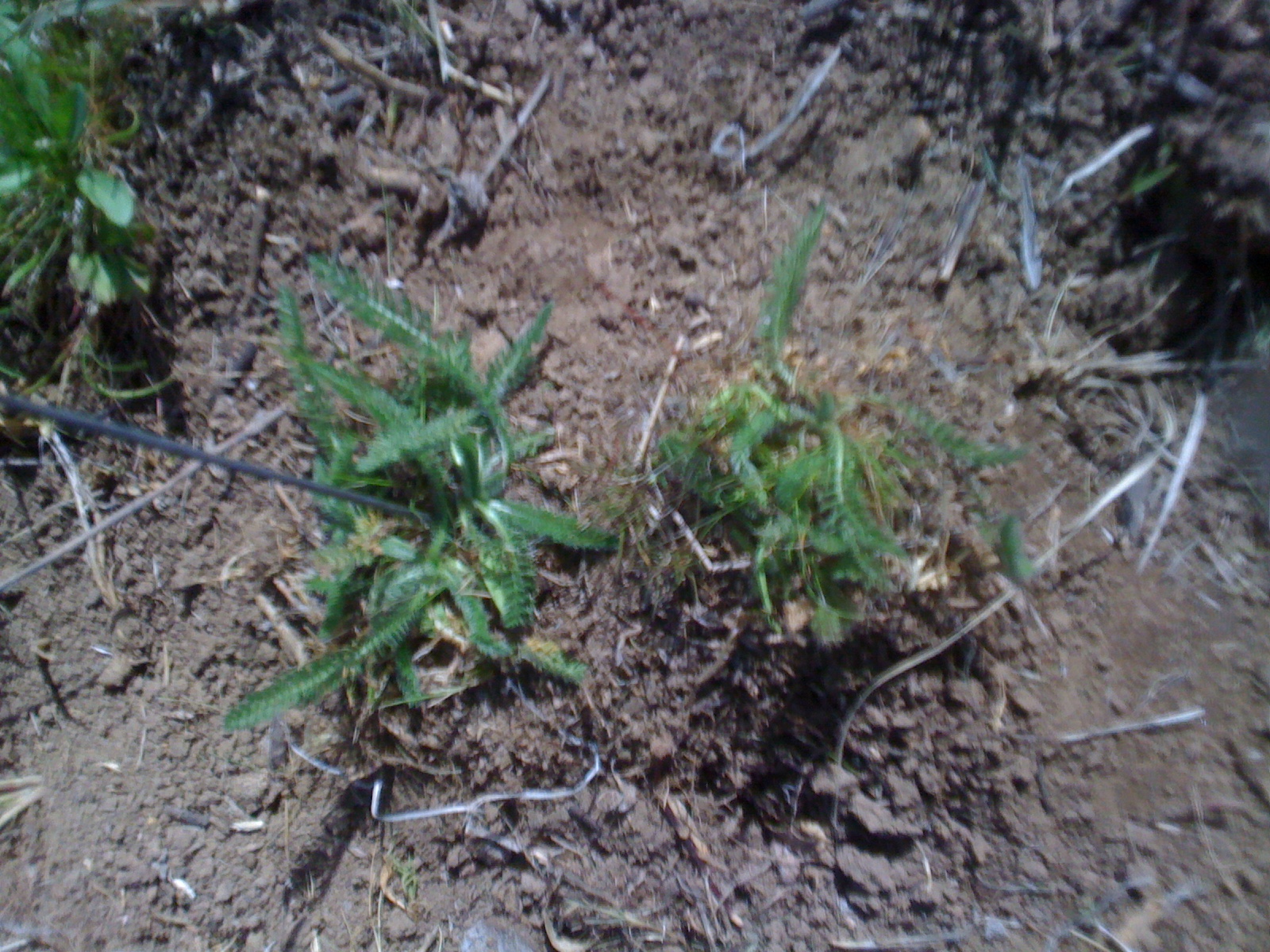 Yarrow
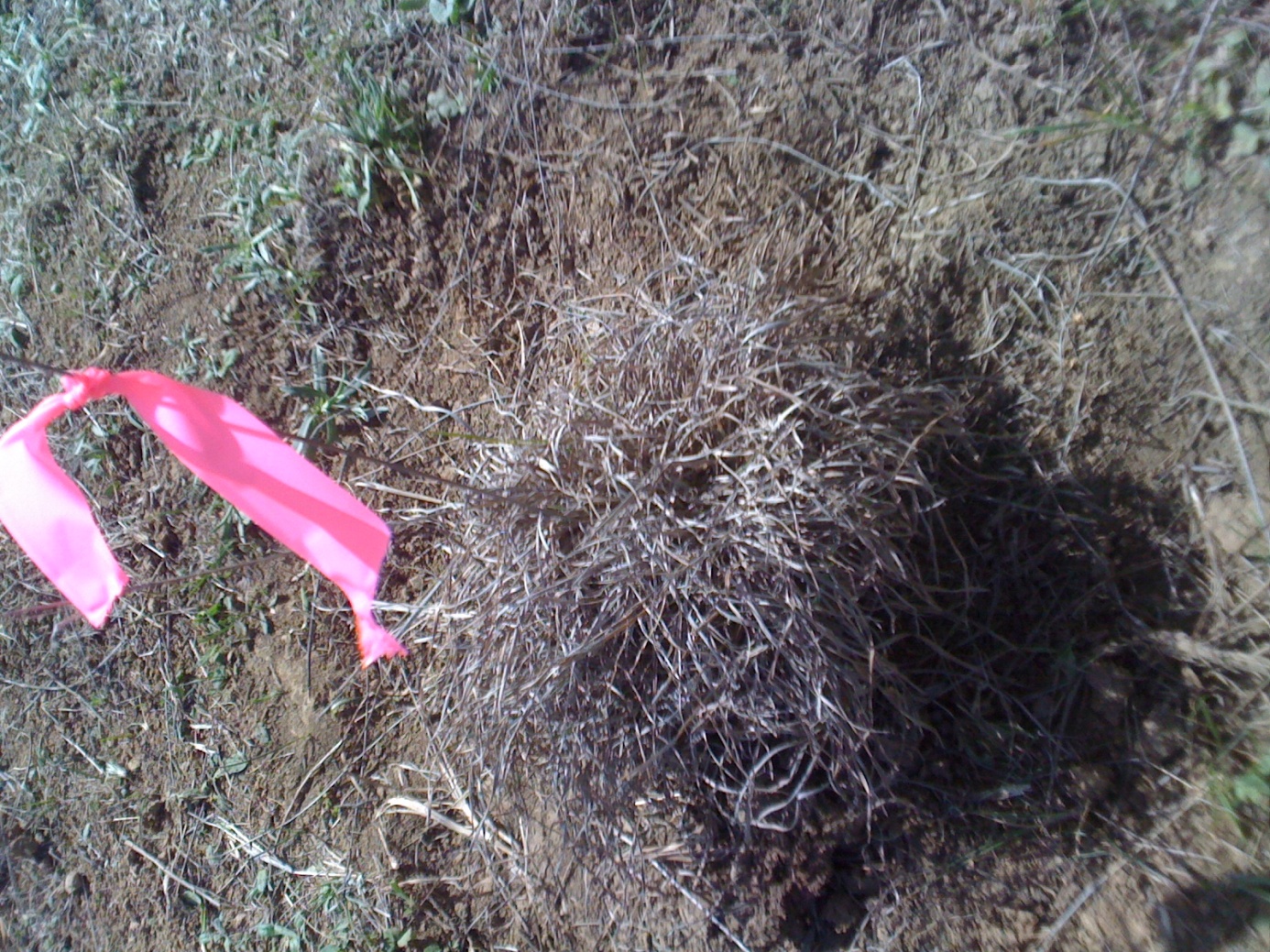 Little Bluestem
Annual Brome
Mesquite
Sagewort
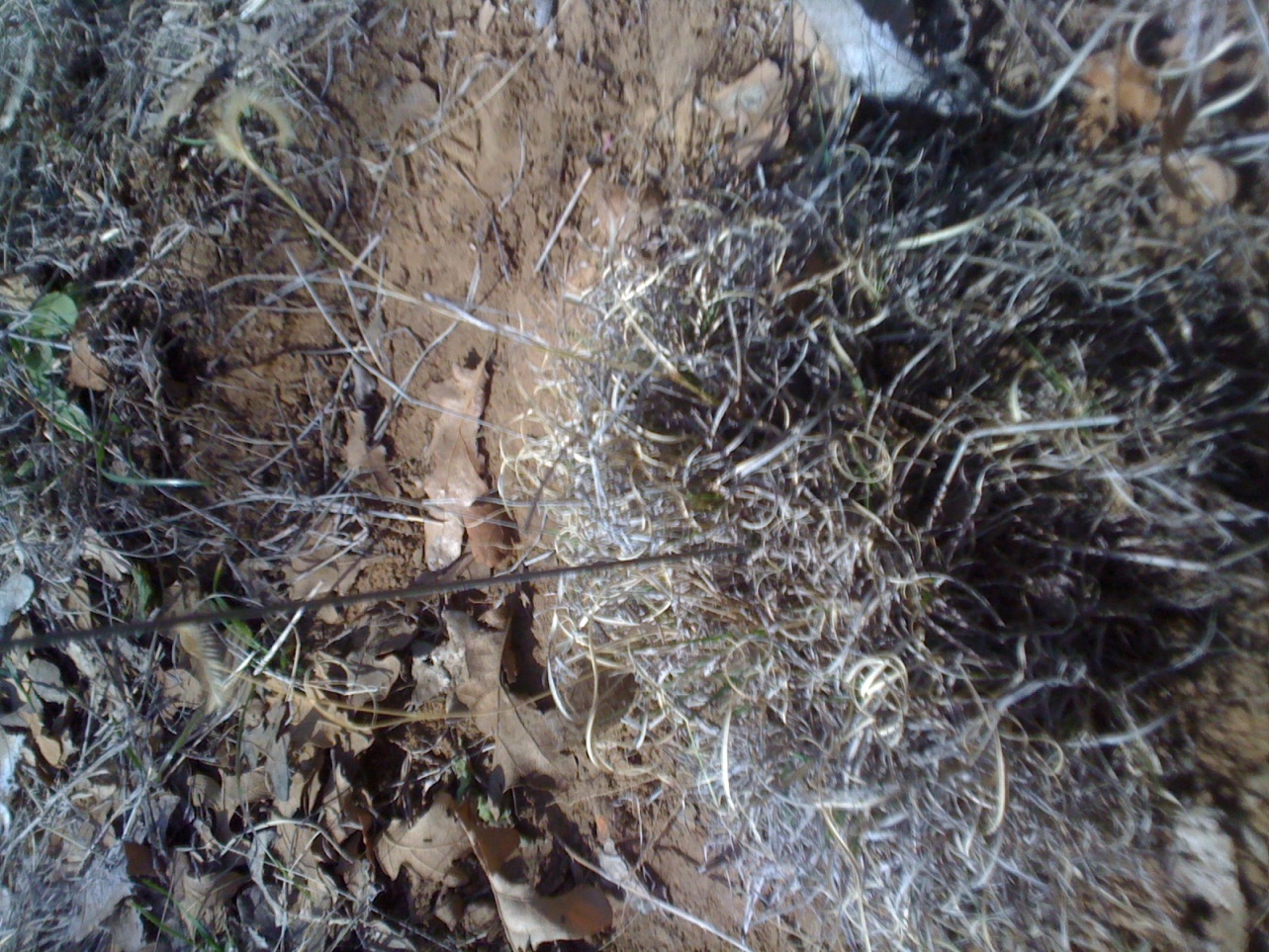 Blue Grama
Western Ragweed
Perennial Dropseed
Tumble Grass
Prairie Coneflower/ Mexican Hat
Sideoats Grama
Dotted Gayfeather
Perennial Threeawn
Engelmann Daisy
Western Ragweed
Wildrye
Sedge
Silver Bluestem
Halfshrub Sundrop
Common Broomweed
Elm
Wax Goldenweed
Curlycup Gumweed
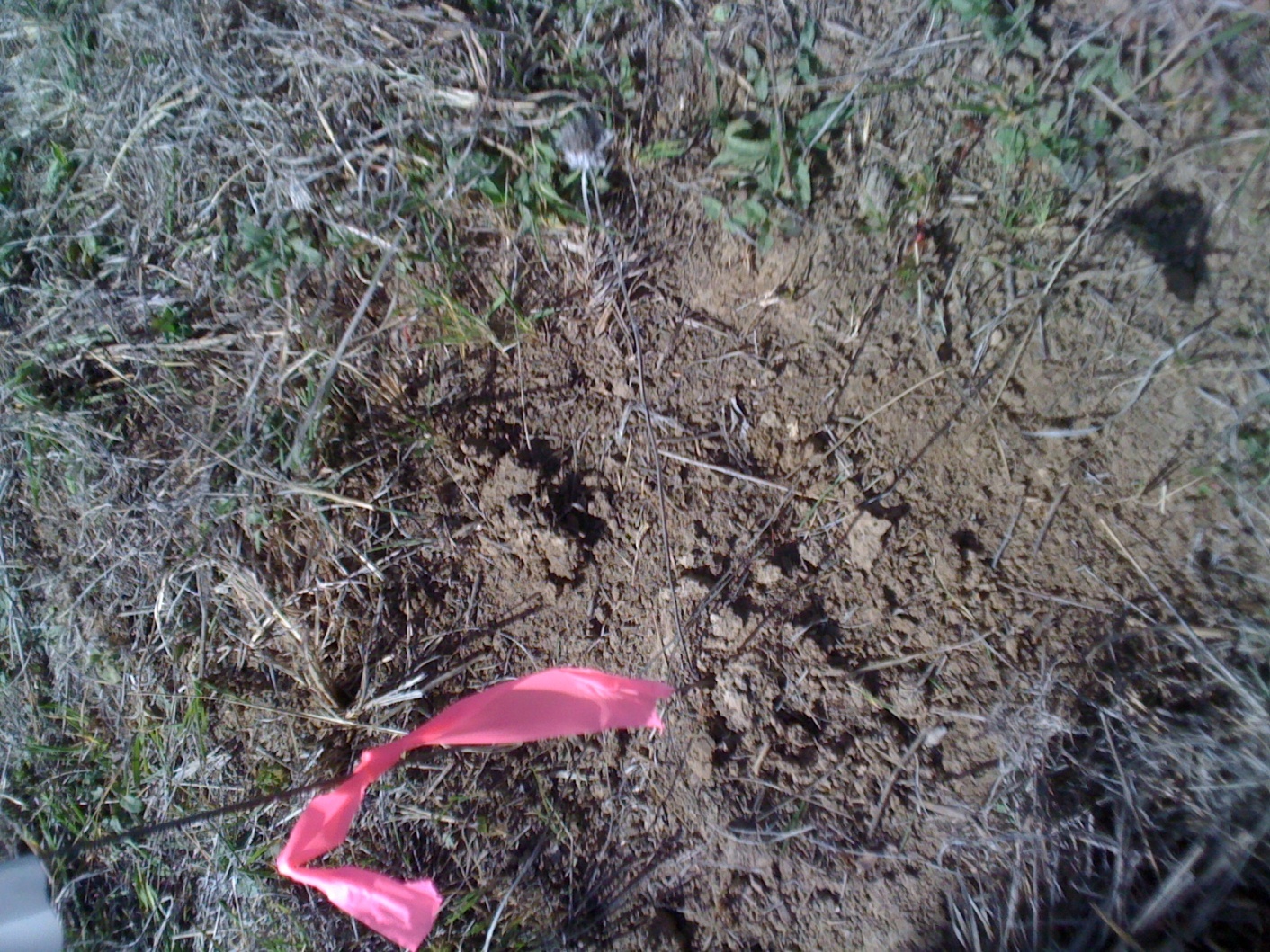 Beebalm
Plains Yucca